Fig. 1 QST and morphological findings in Parkinson patients (PD) compared to controls. CS = cold threshold; WS = ...
Brain, Volume 131, Issue 7, July 2008, Pages 1903–1911, https://doi.org/10.1093/brain/awn102
The content of this slide may be subject to copyright: please see the slide notes for details.
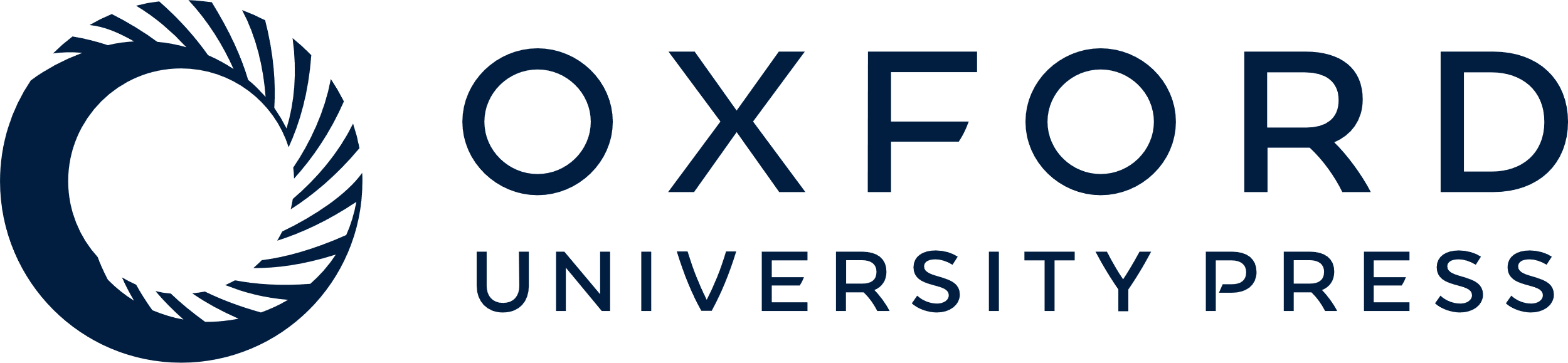 [Speaker Notes: Fig. 1 QST and morphological findings in Parkinson patients (PD) compared to controls. CS = cold threshold; WS = warm threshold; CP = cold pain; HP = heat pain; TT = tactile threshold; PP = mechanical pain perception. Thermal threshold values are expressed in degree celsius; tactile threshold values are expressed in milliNewtons; pinprick values are expressed as number of stimuli perceived as painful out of 10. ENF density is expressed as number of fibres per linear mm; MC and IME density is expressed as number of structures per square mm. *P < 0.01 compared to controls.


Unless provided in the caption above, the following copyright applies to the content of this slide: © The Author (2008). Published by Oxford University Press on behalf of the Guarantors of Brain. All rights reserved. For Permissions, please email: journals.permissions@oxfordjournals.org]